صفحة ١٠٨
٣
الفصل
العمليات على الكسور العشرية
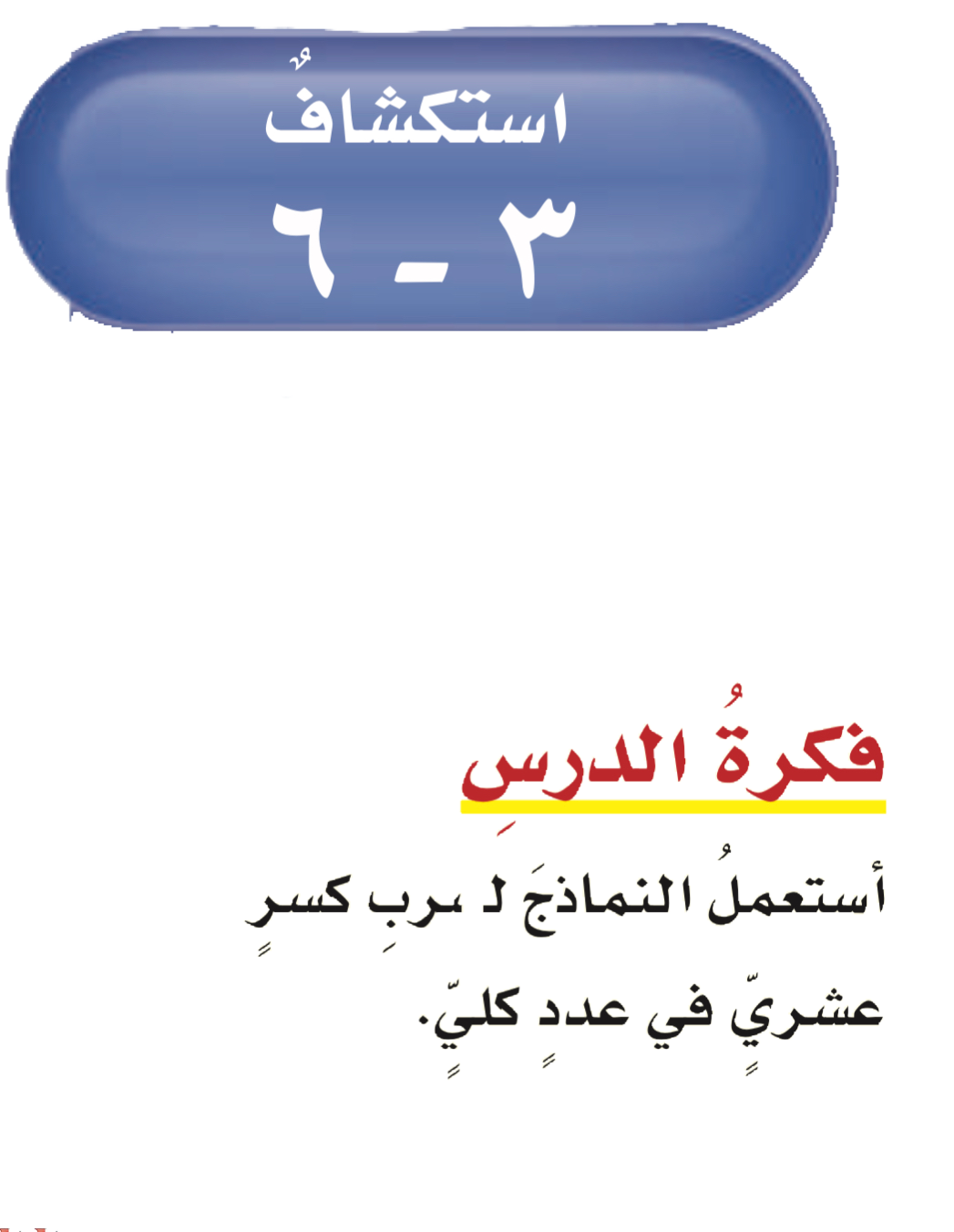 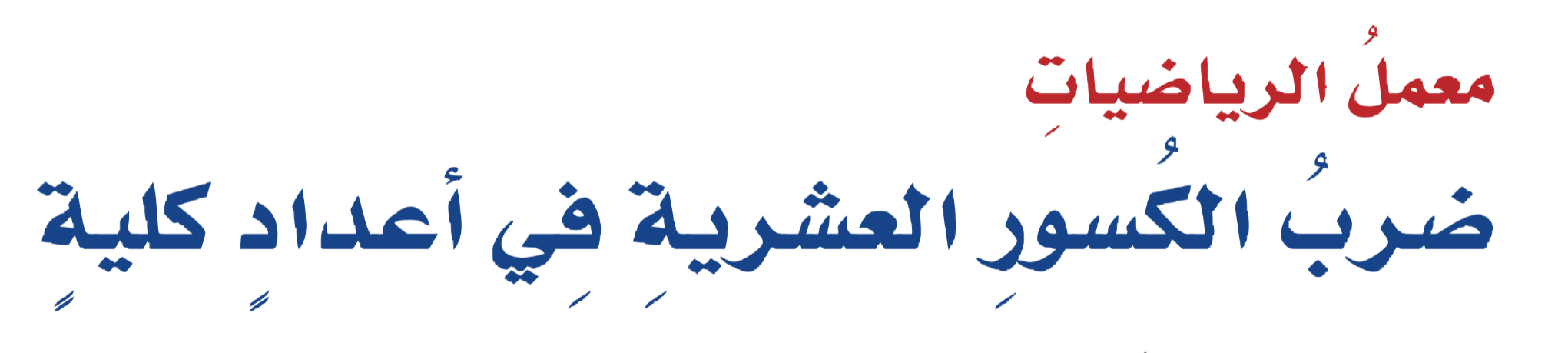 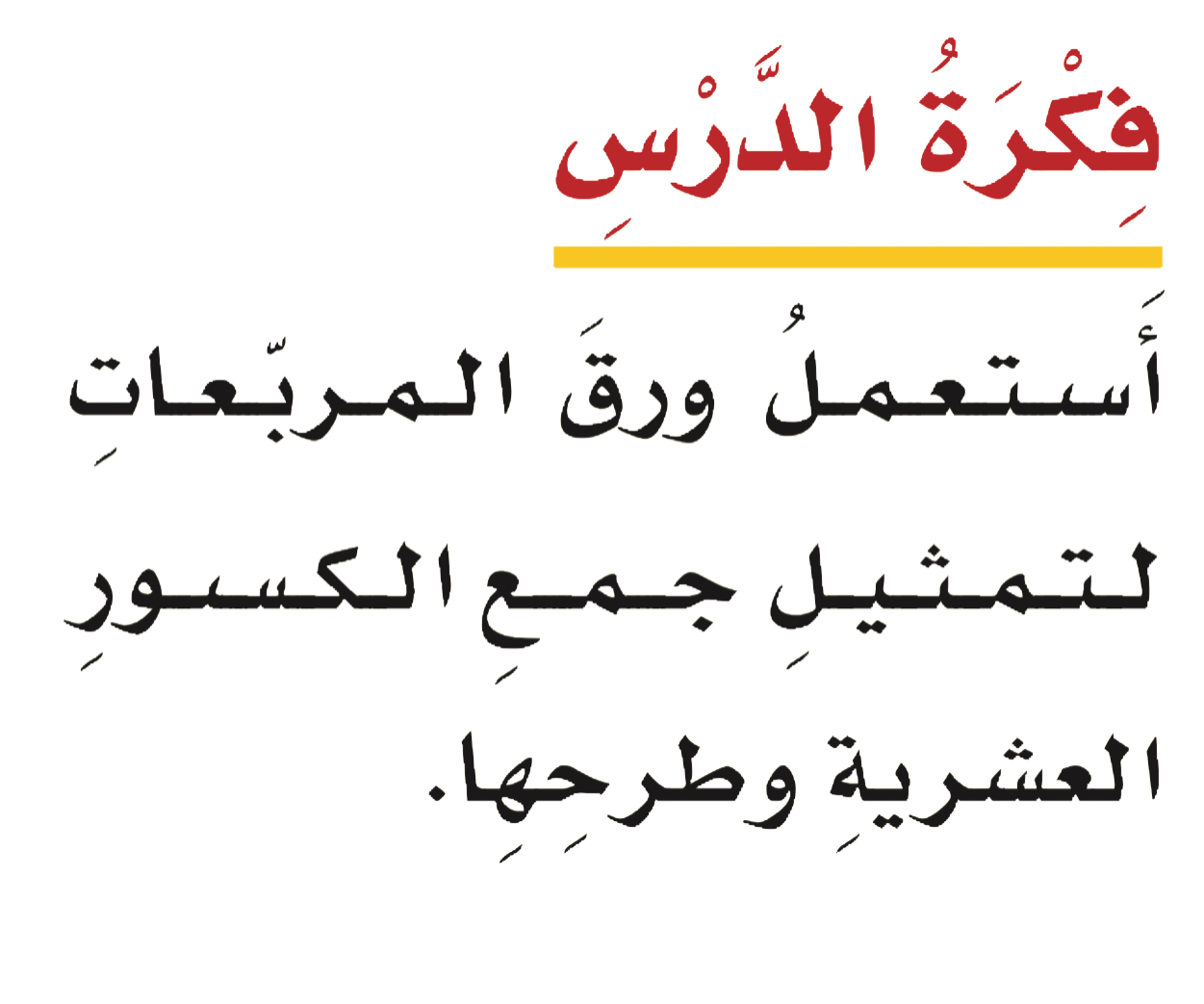 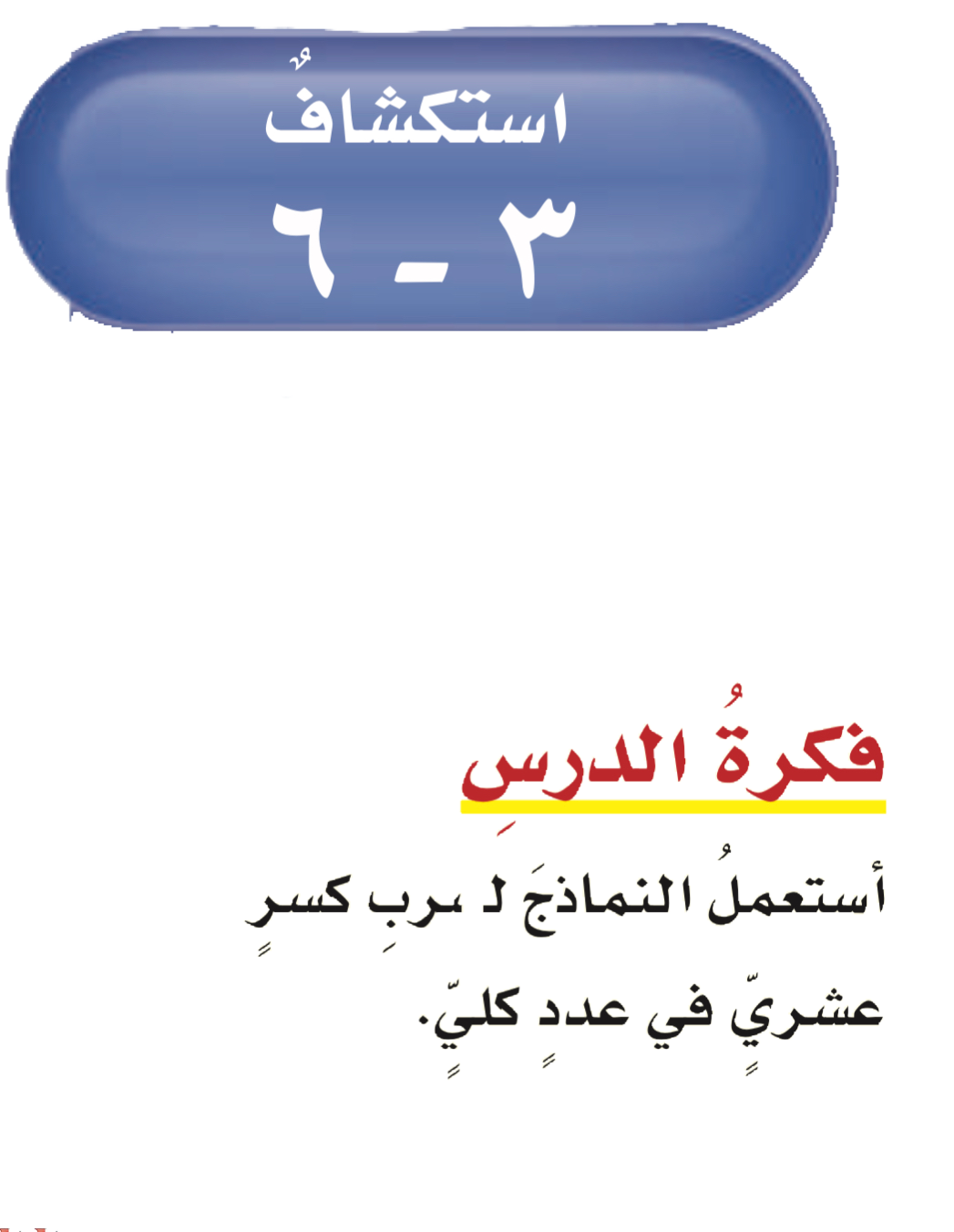 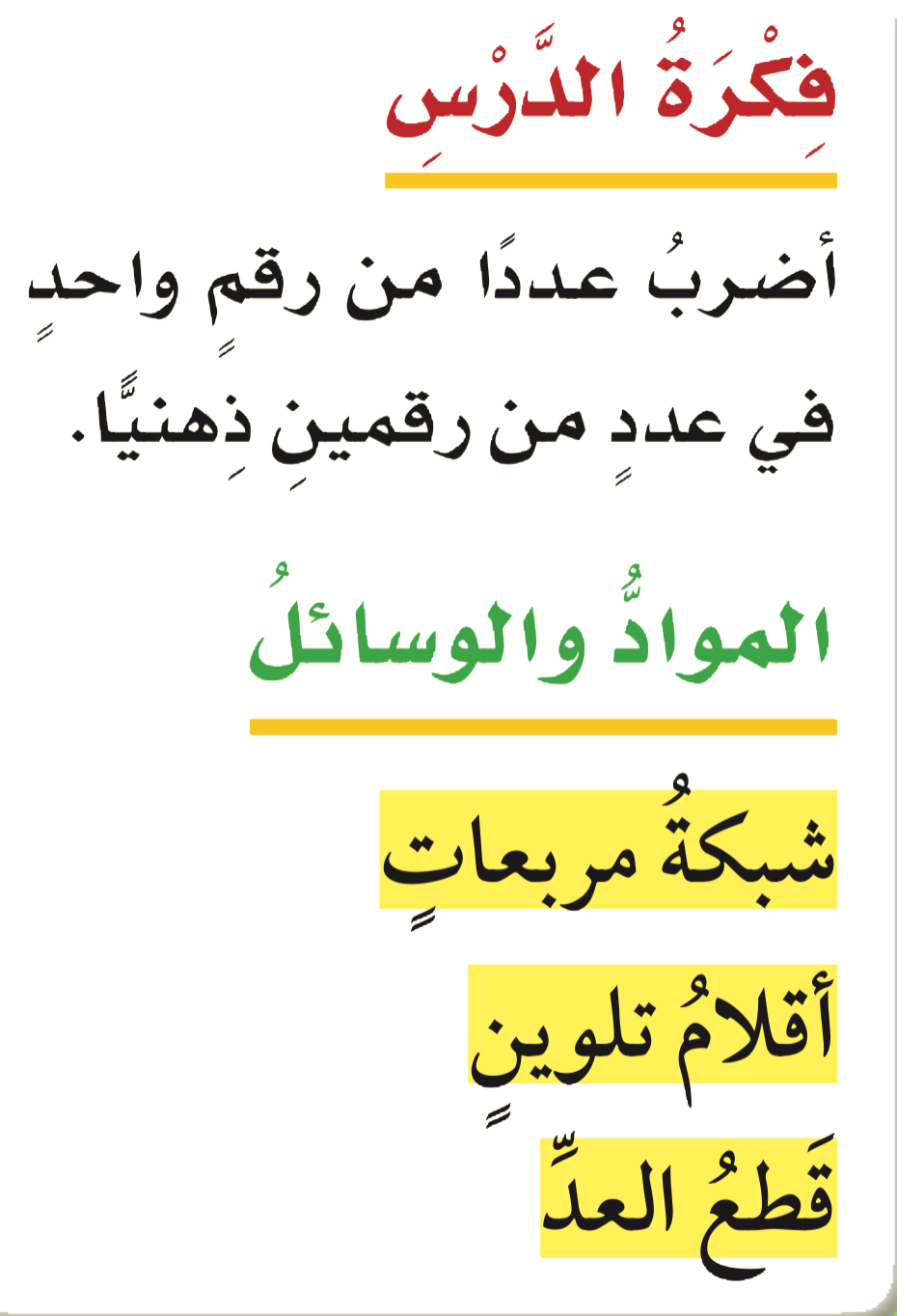 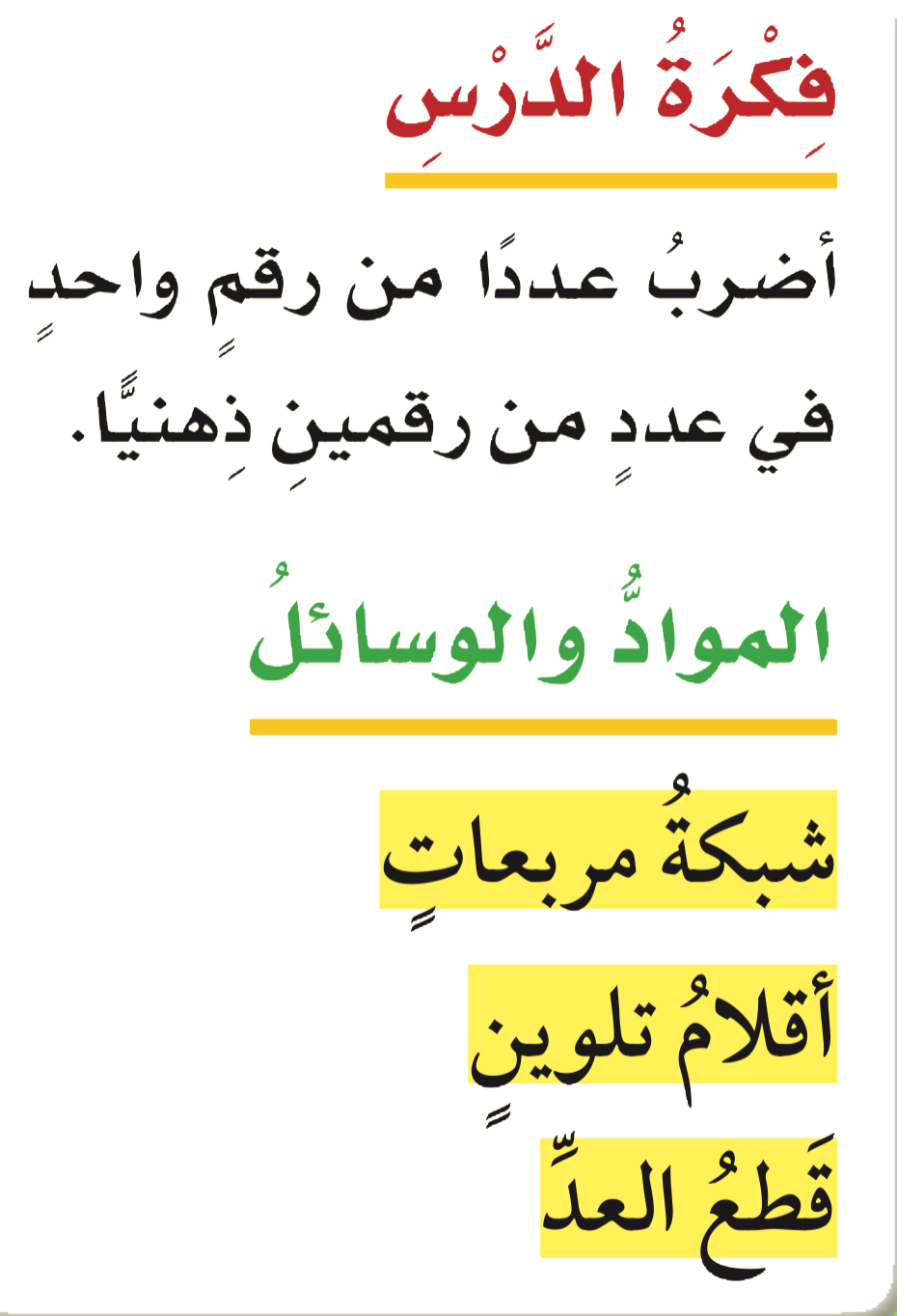 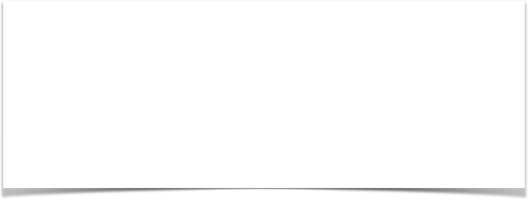 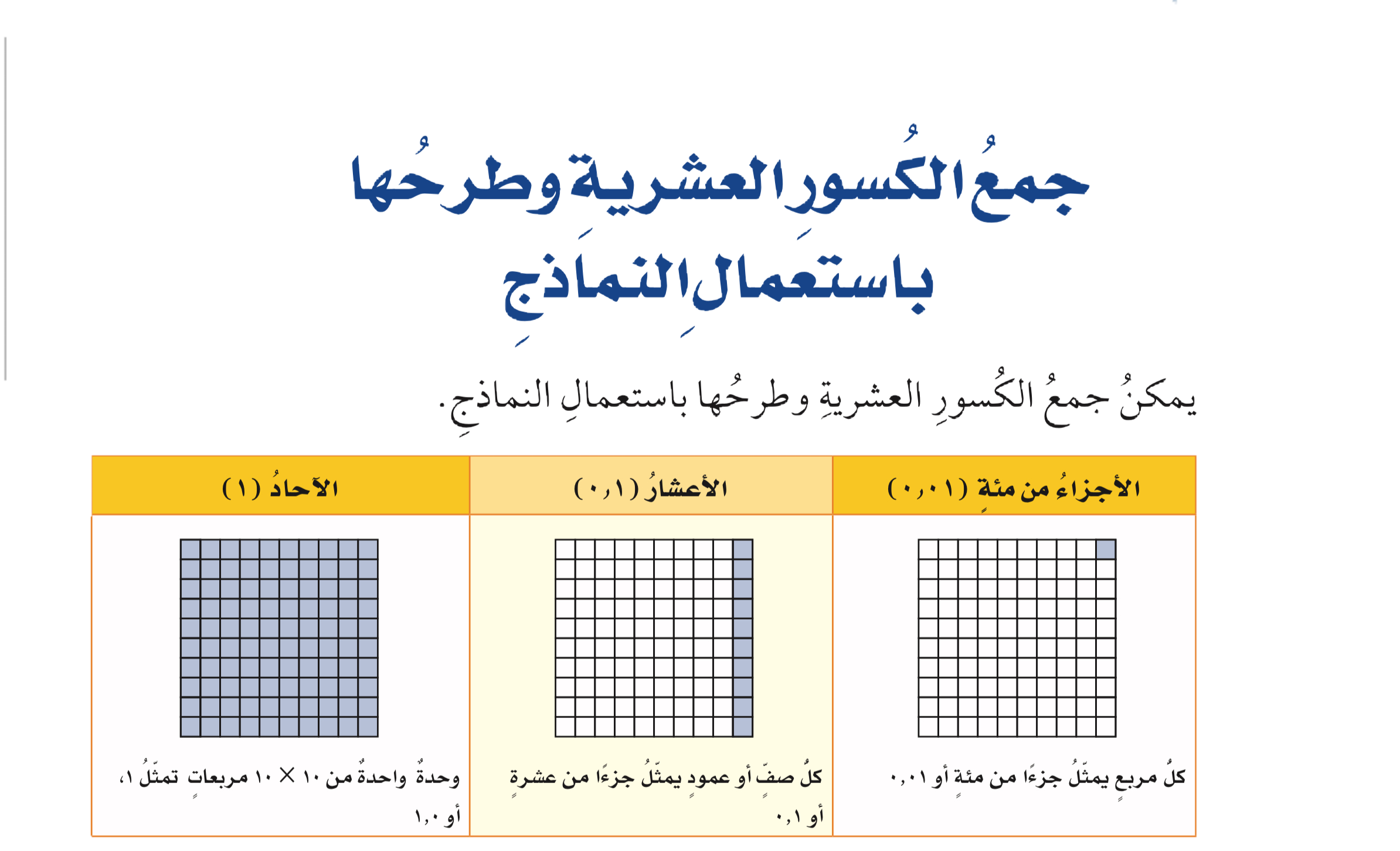 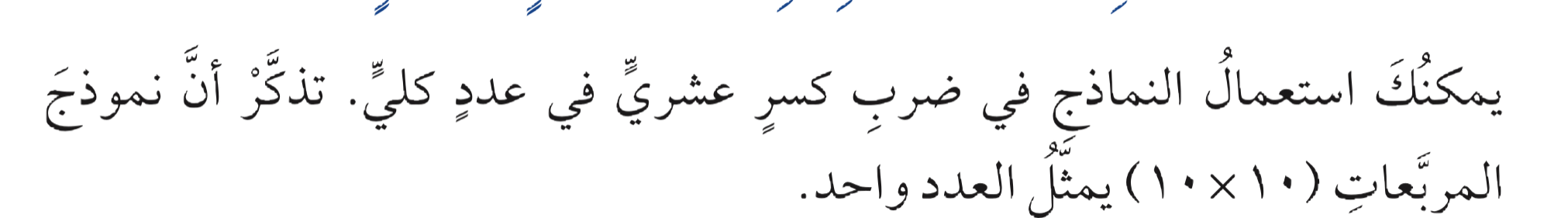 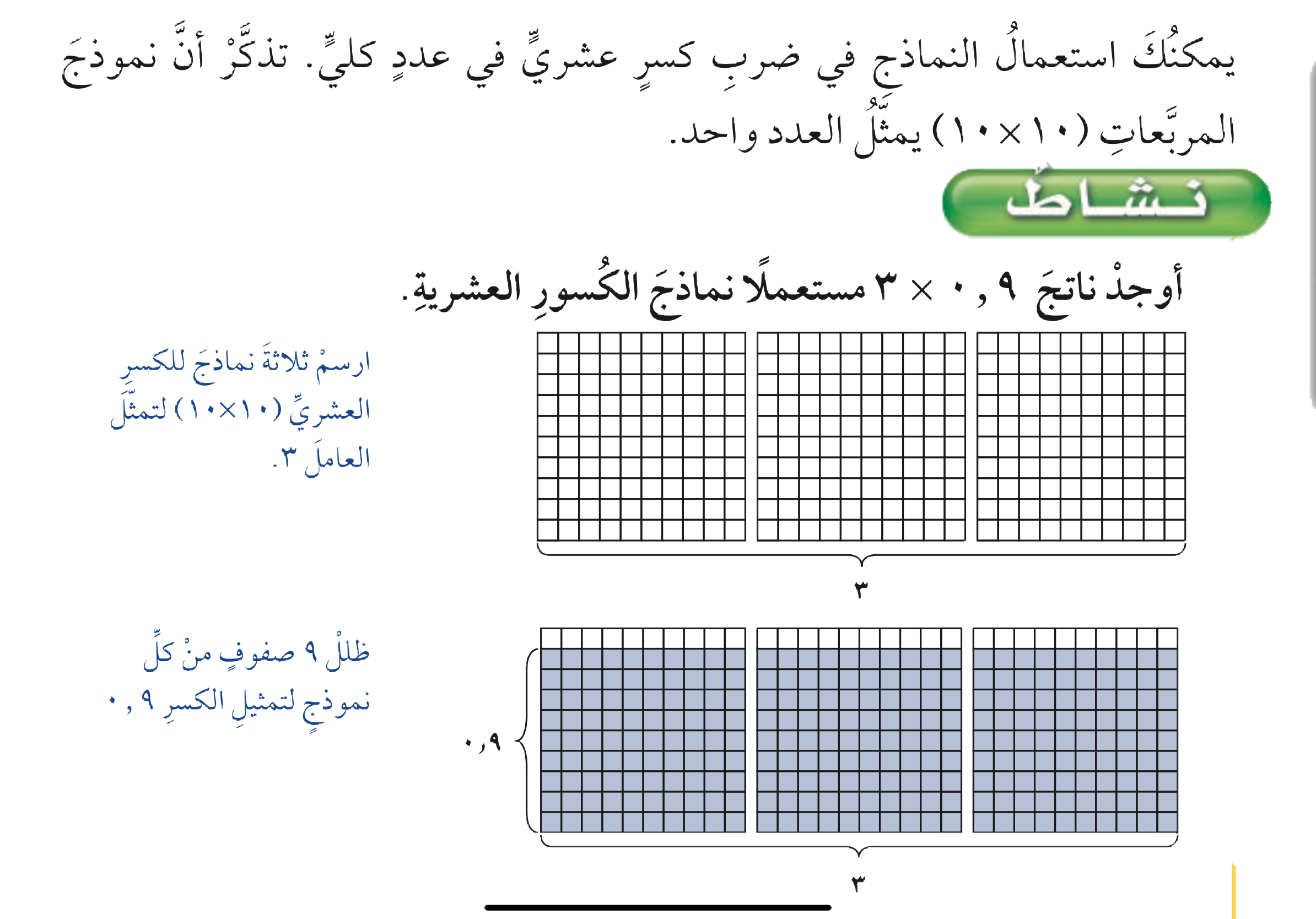 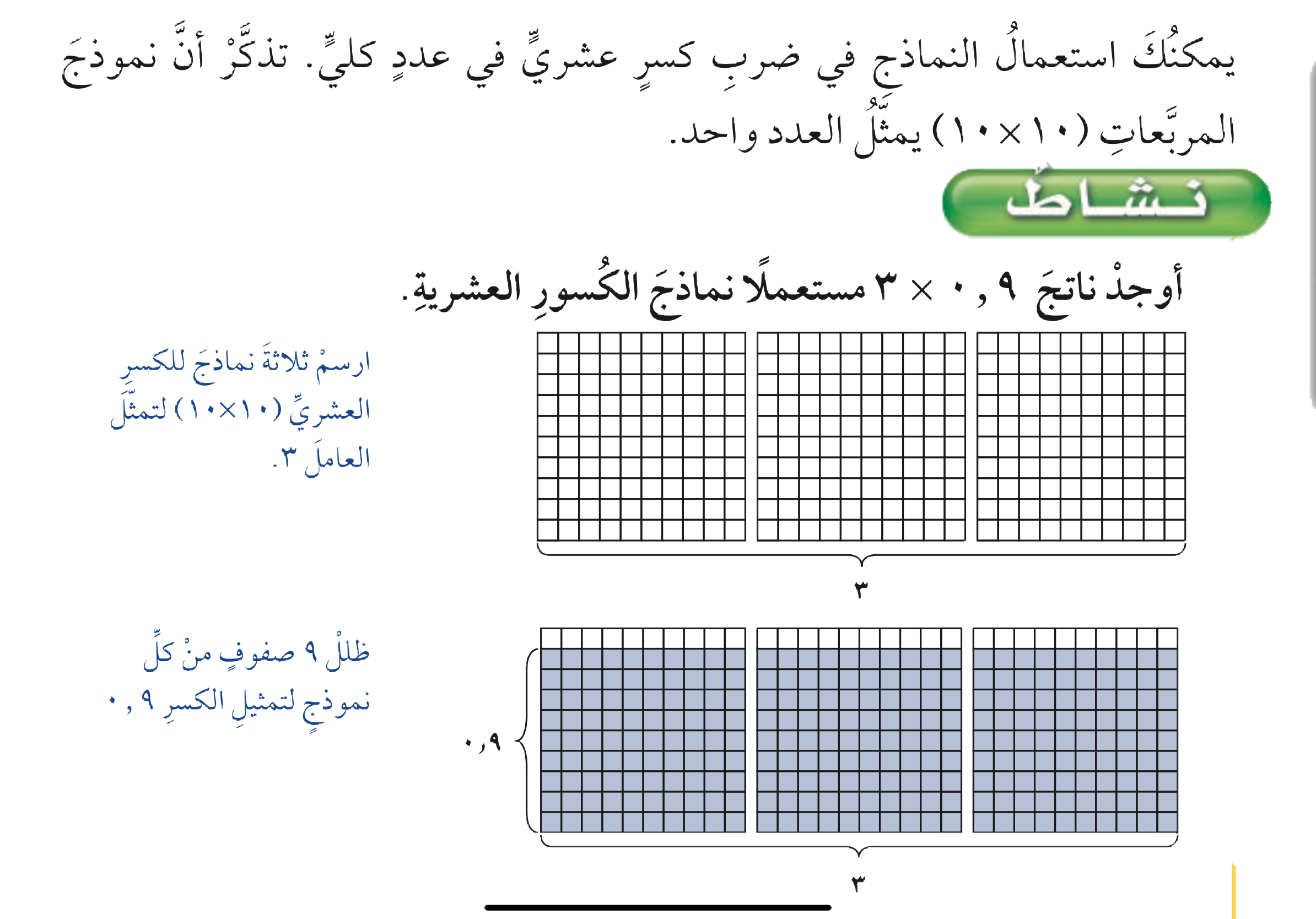 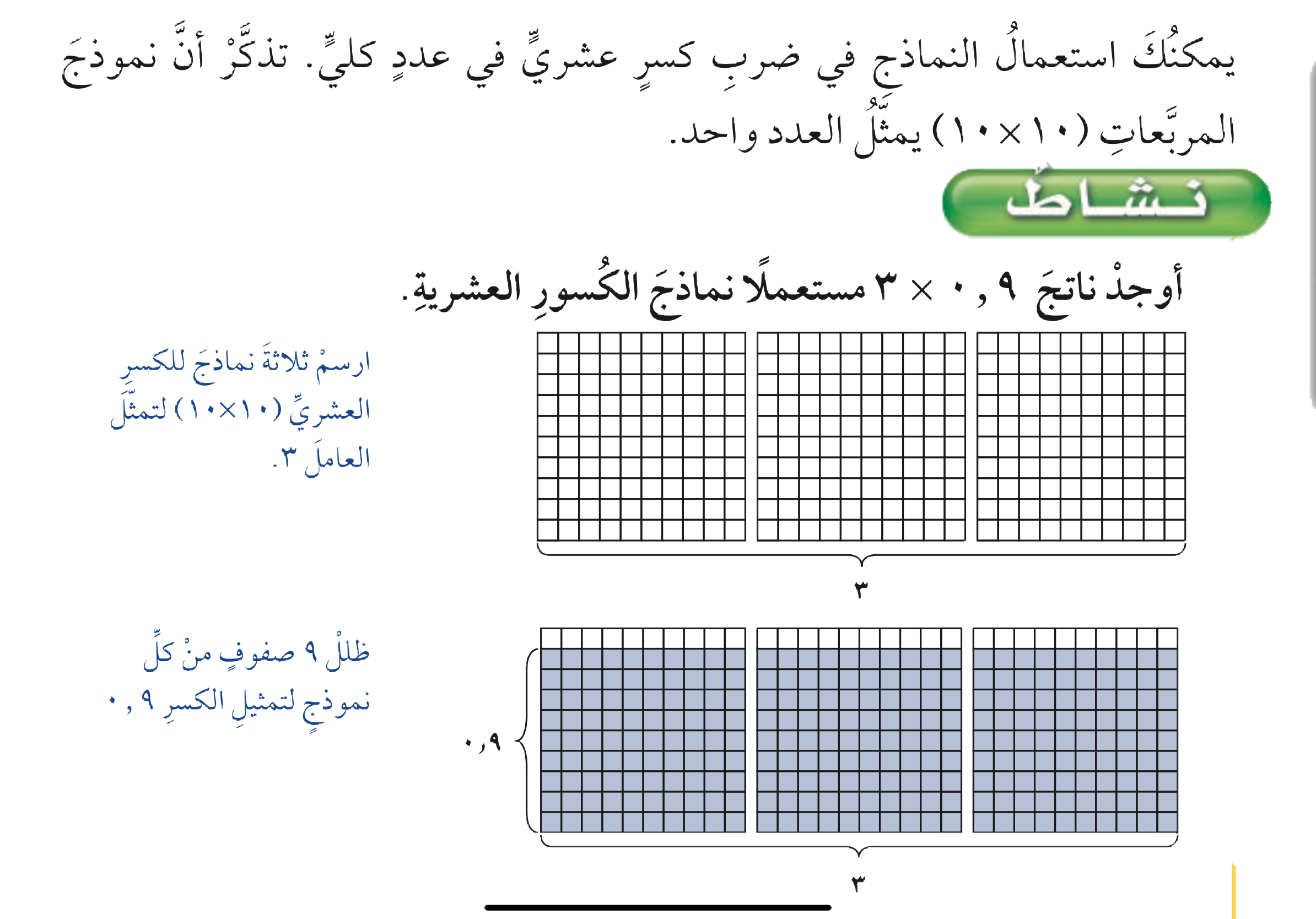 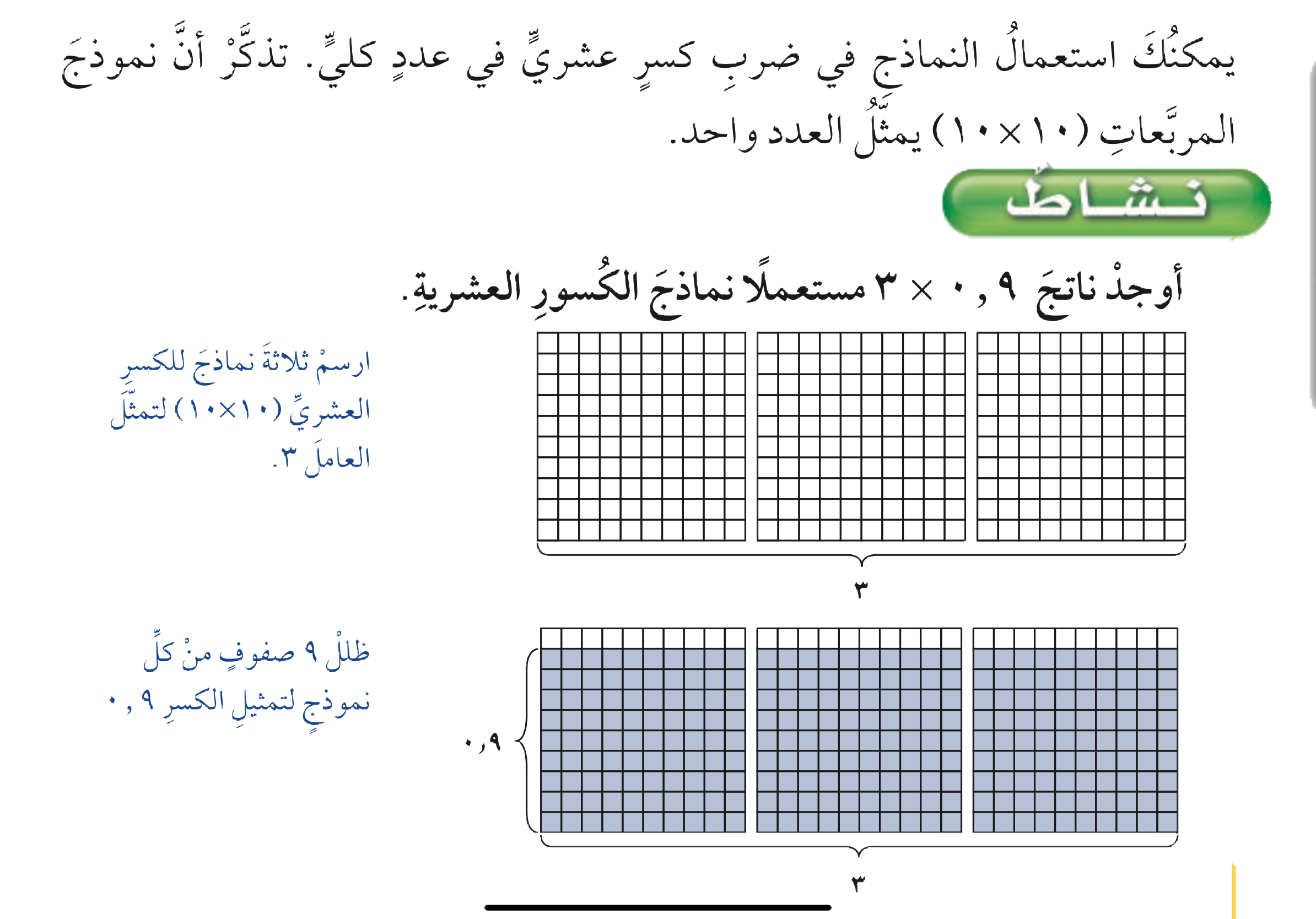 ١
٢
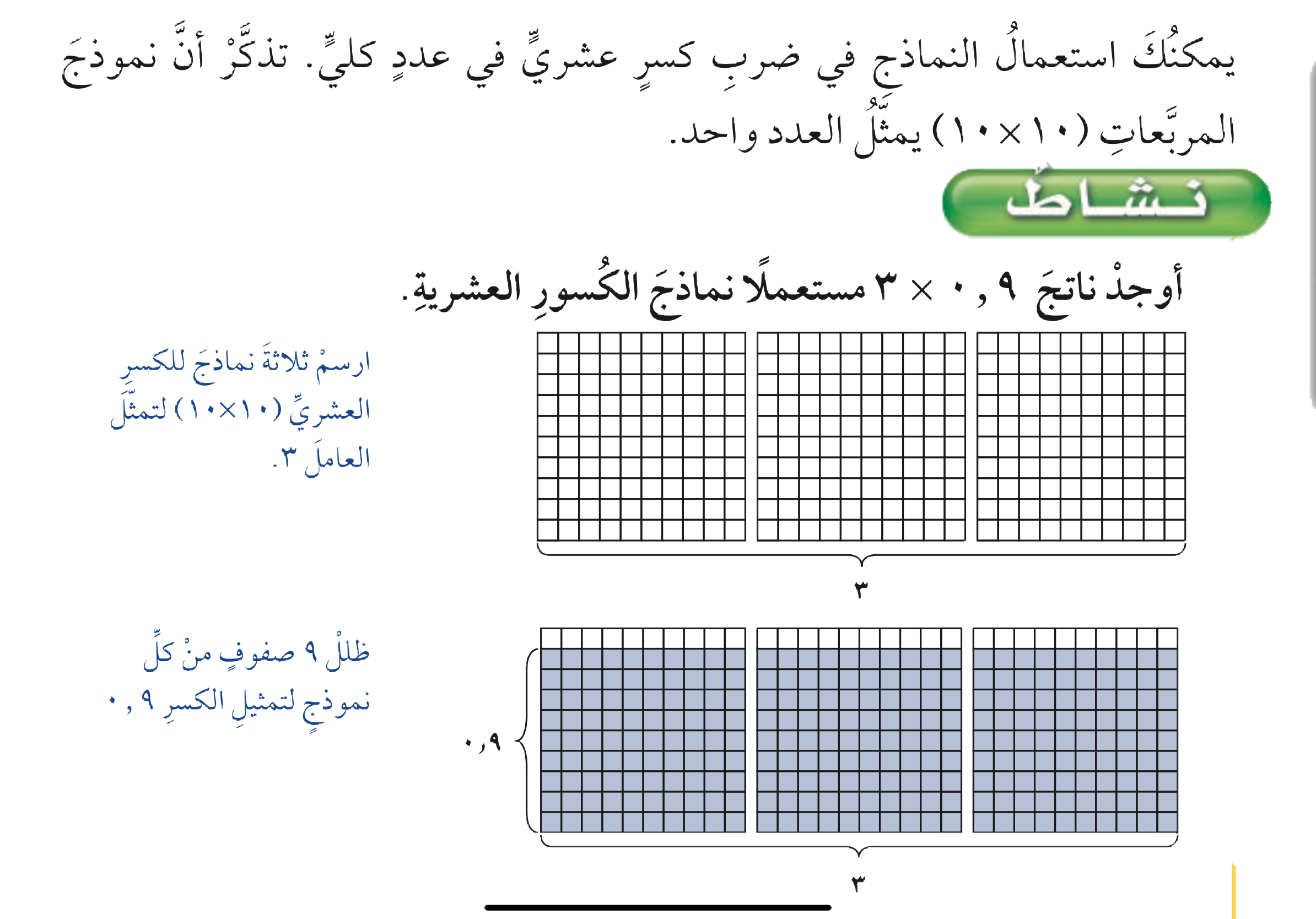 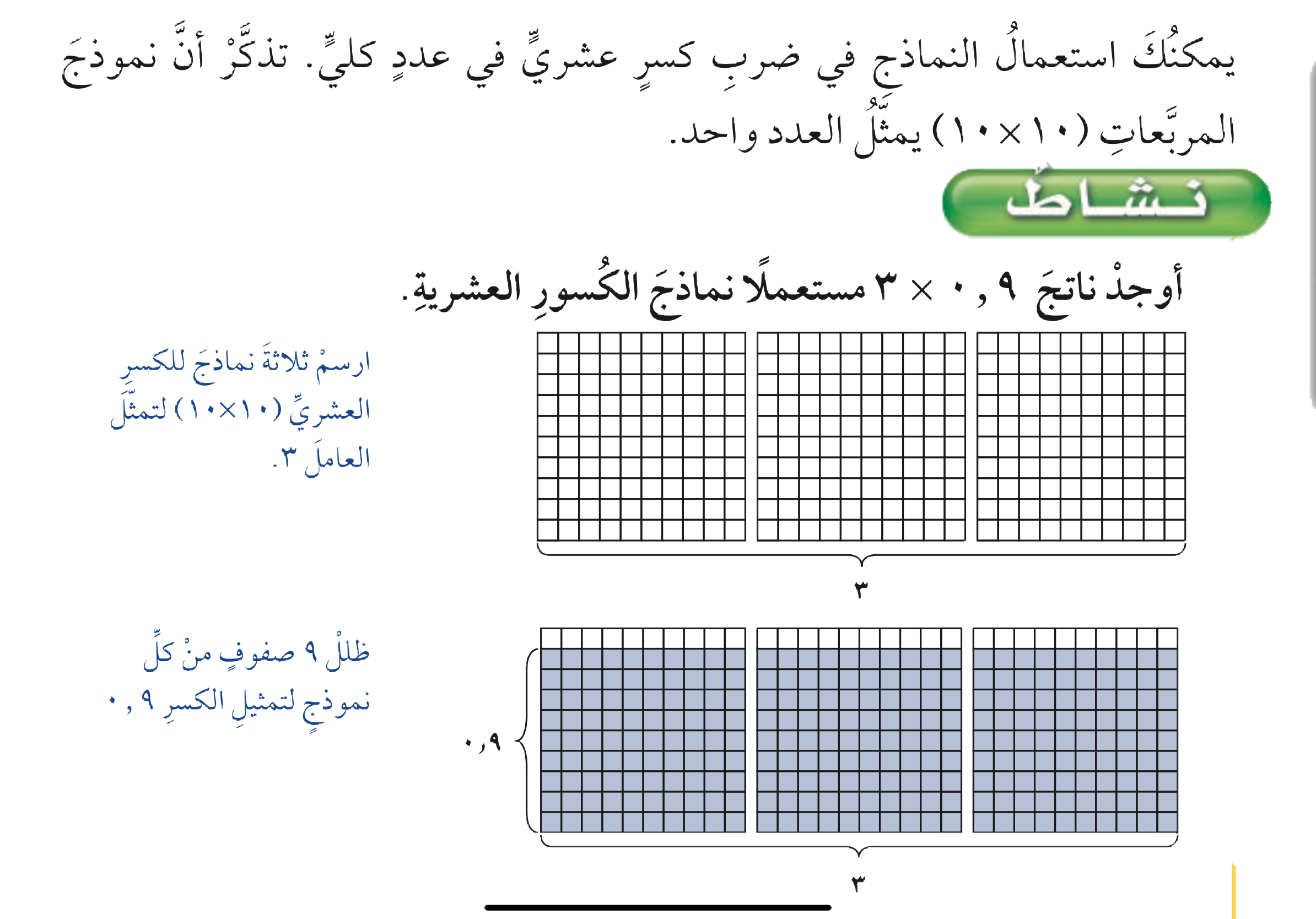 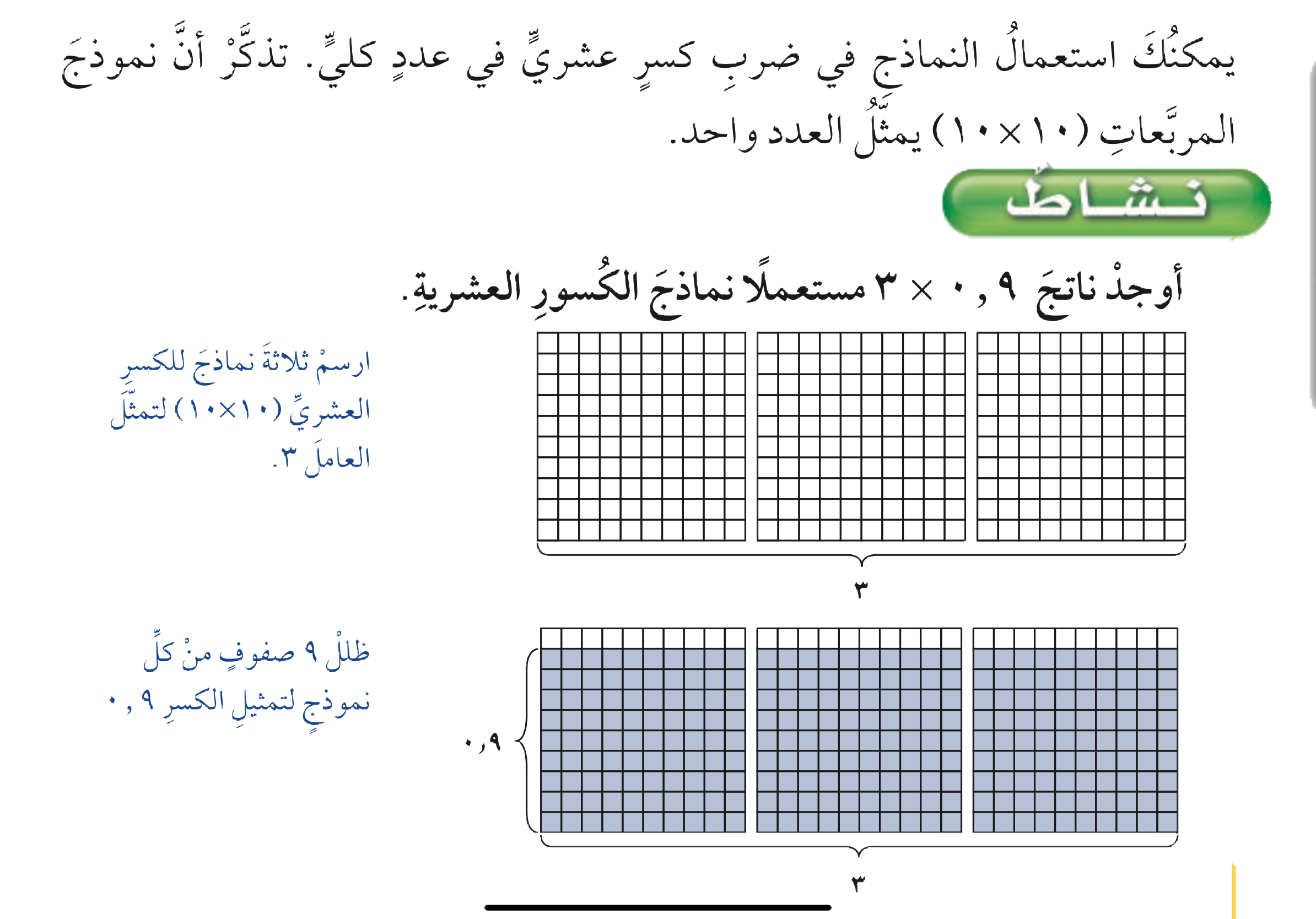 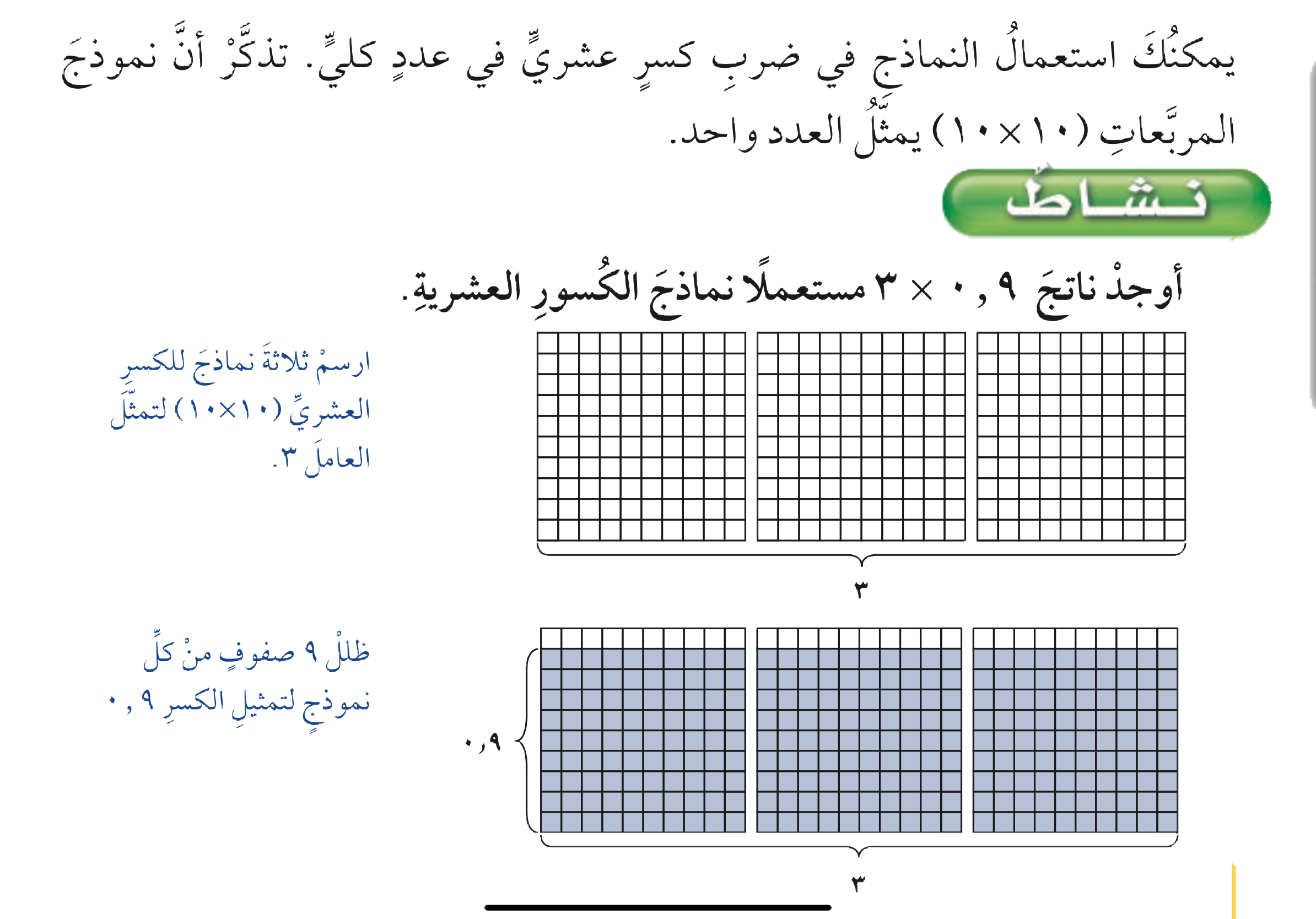 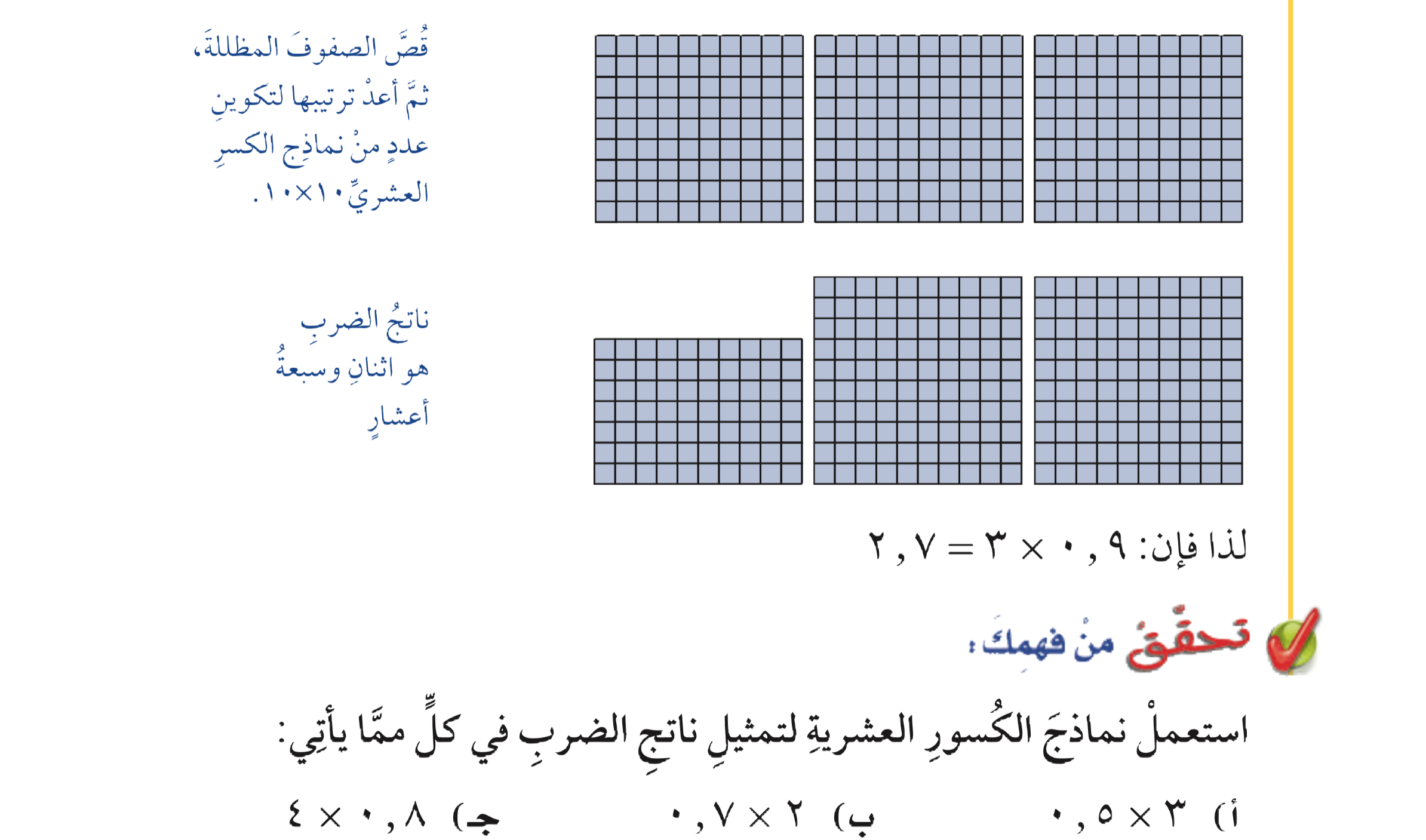 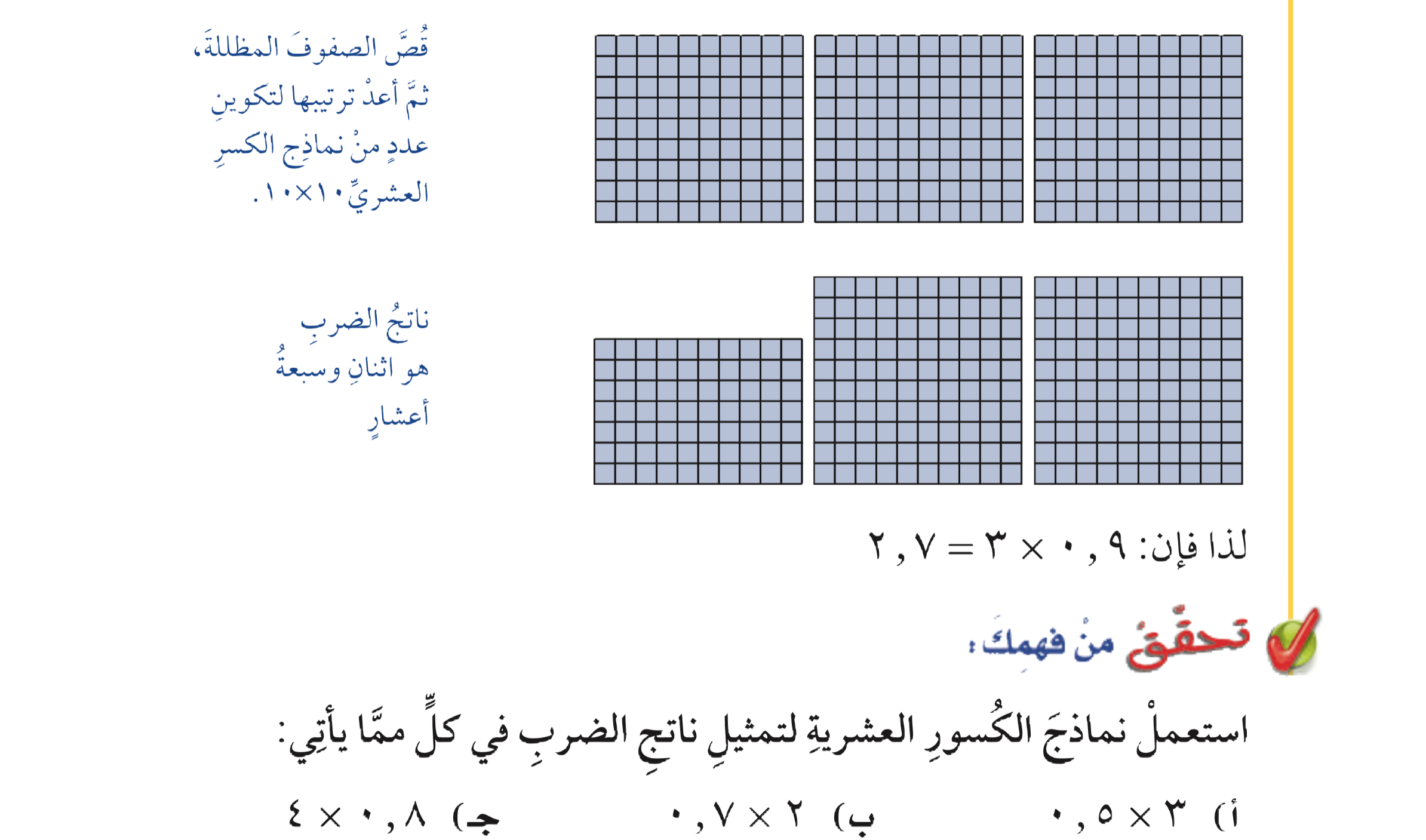 ٣
٤
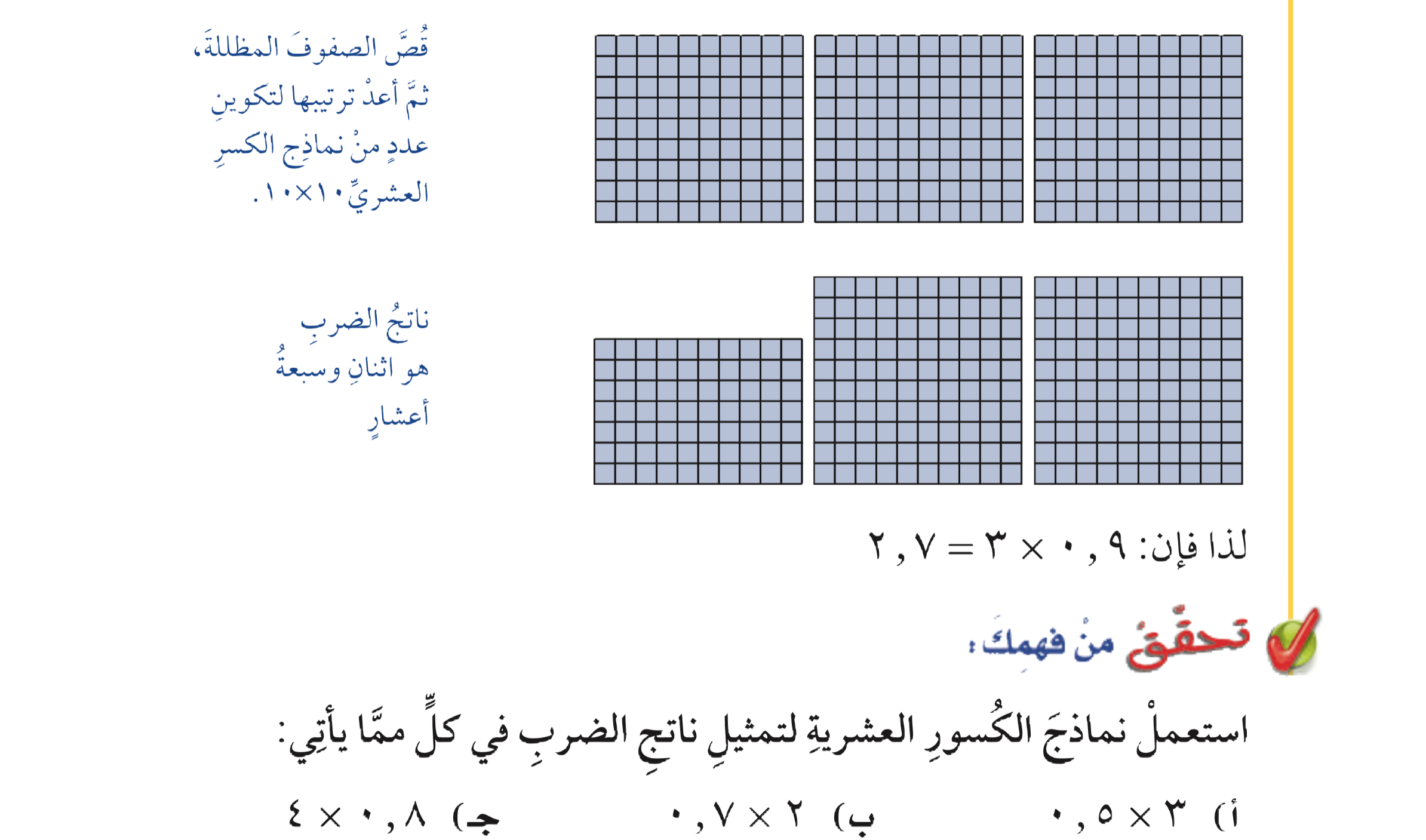 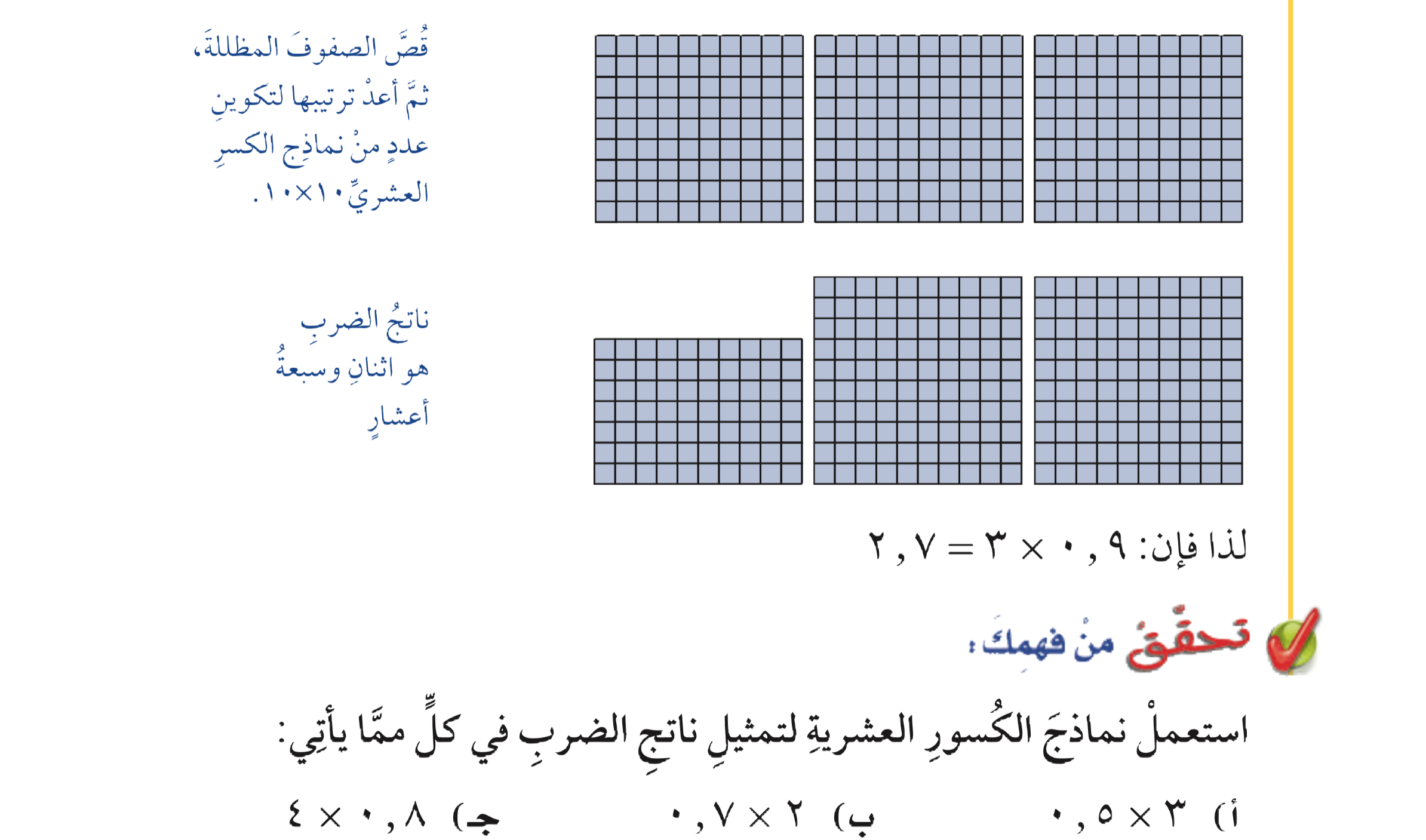 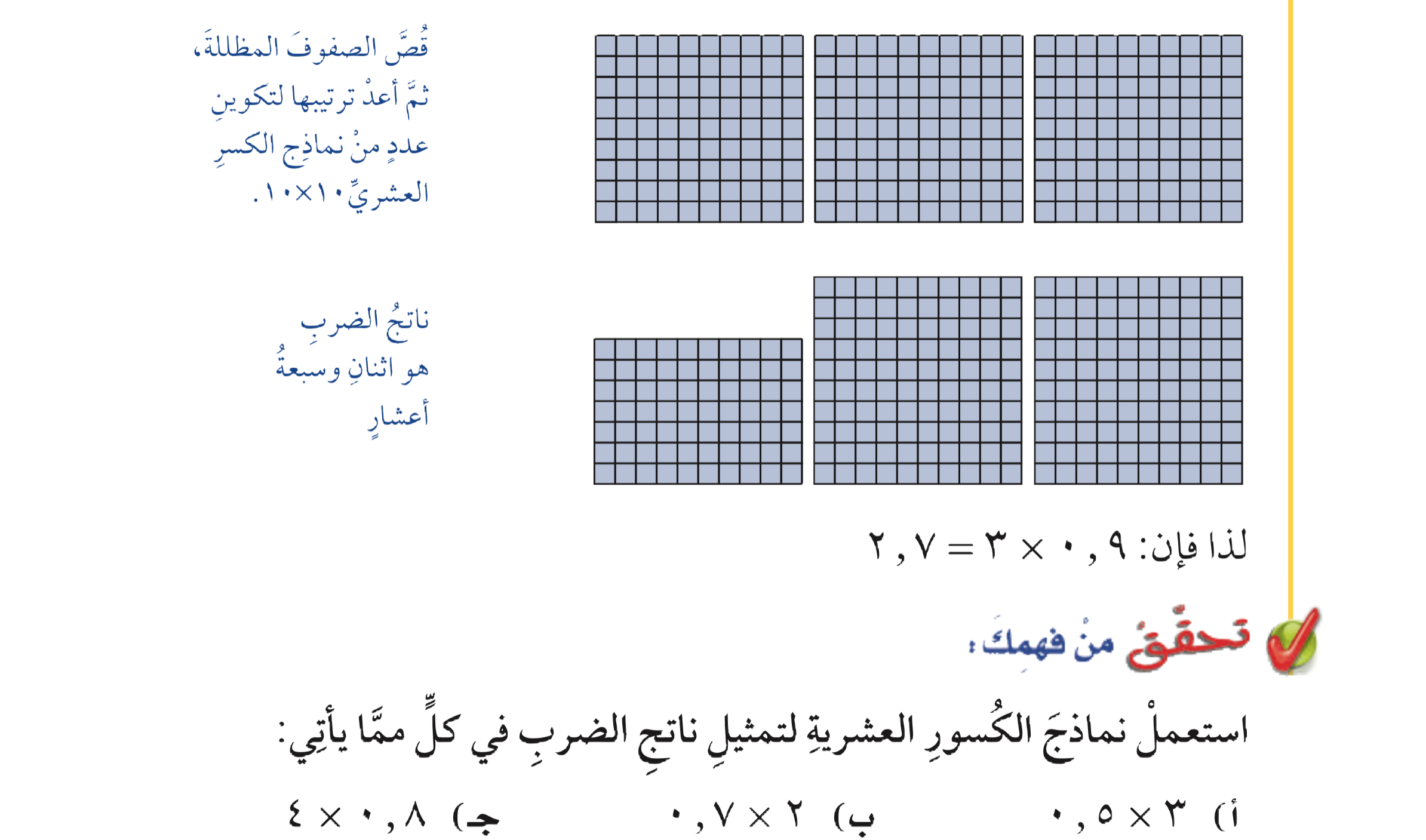 تحقق من فهمك
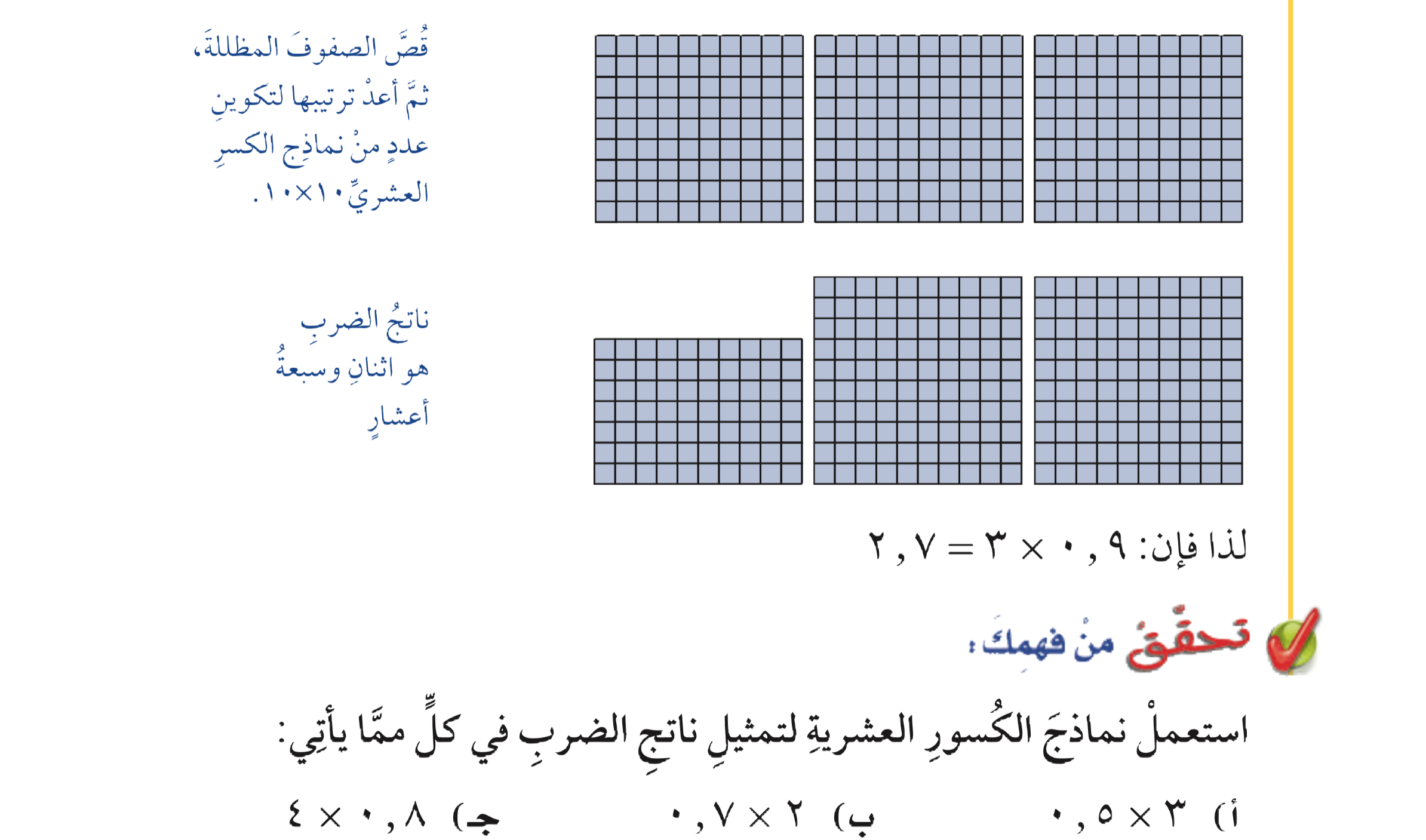 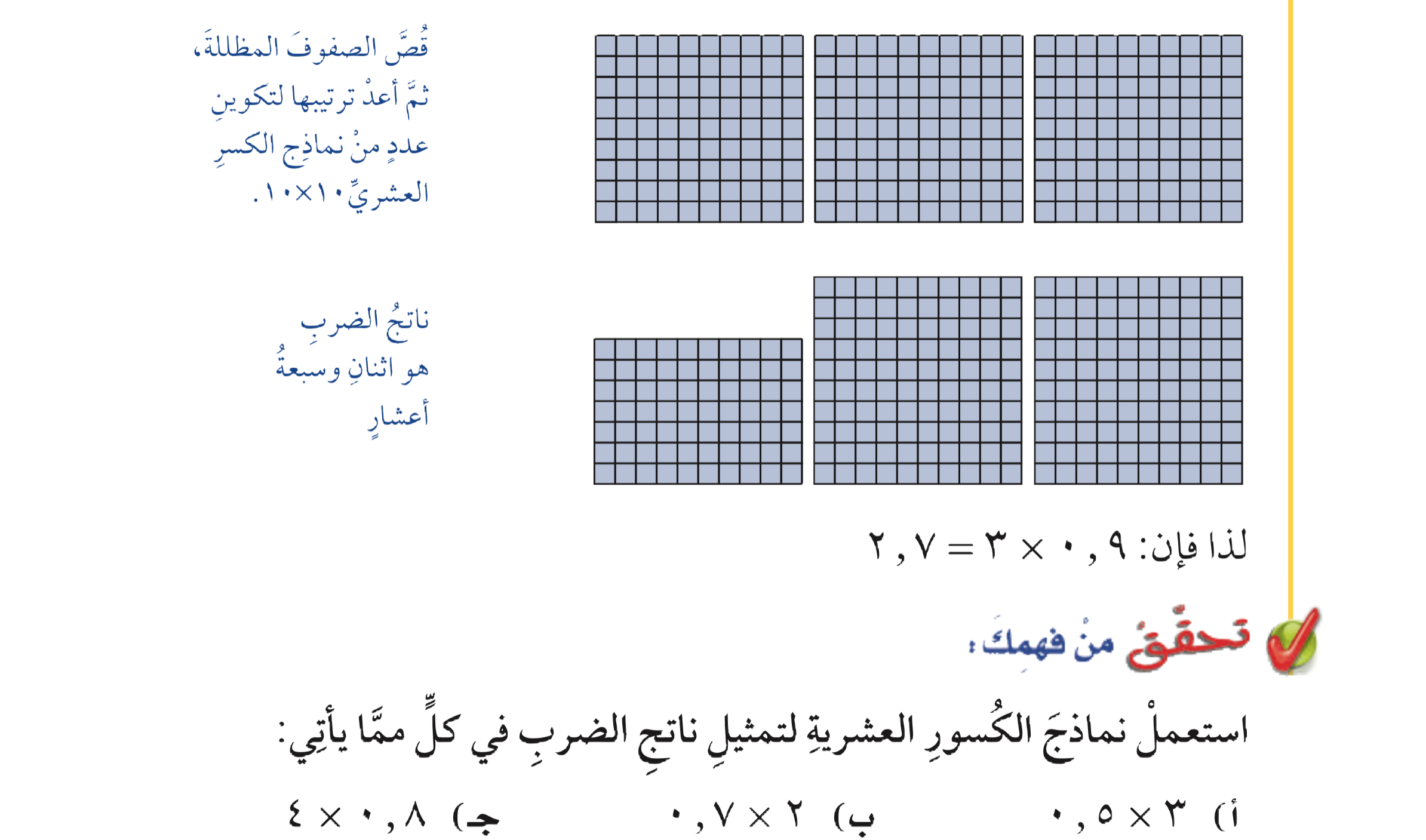 الحل
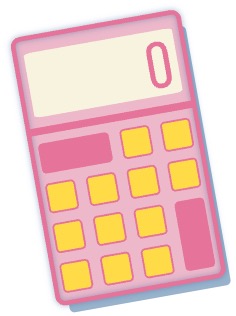 تحقق من فهمك
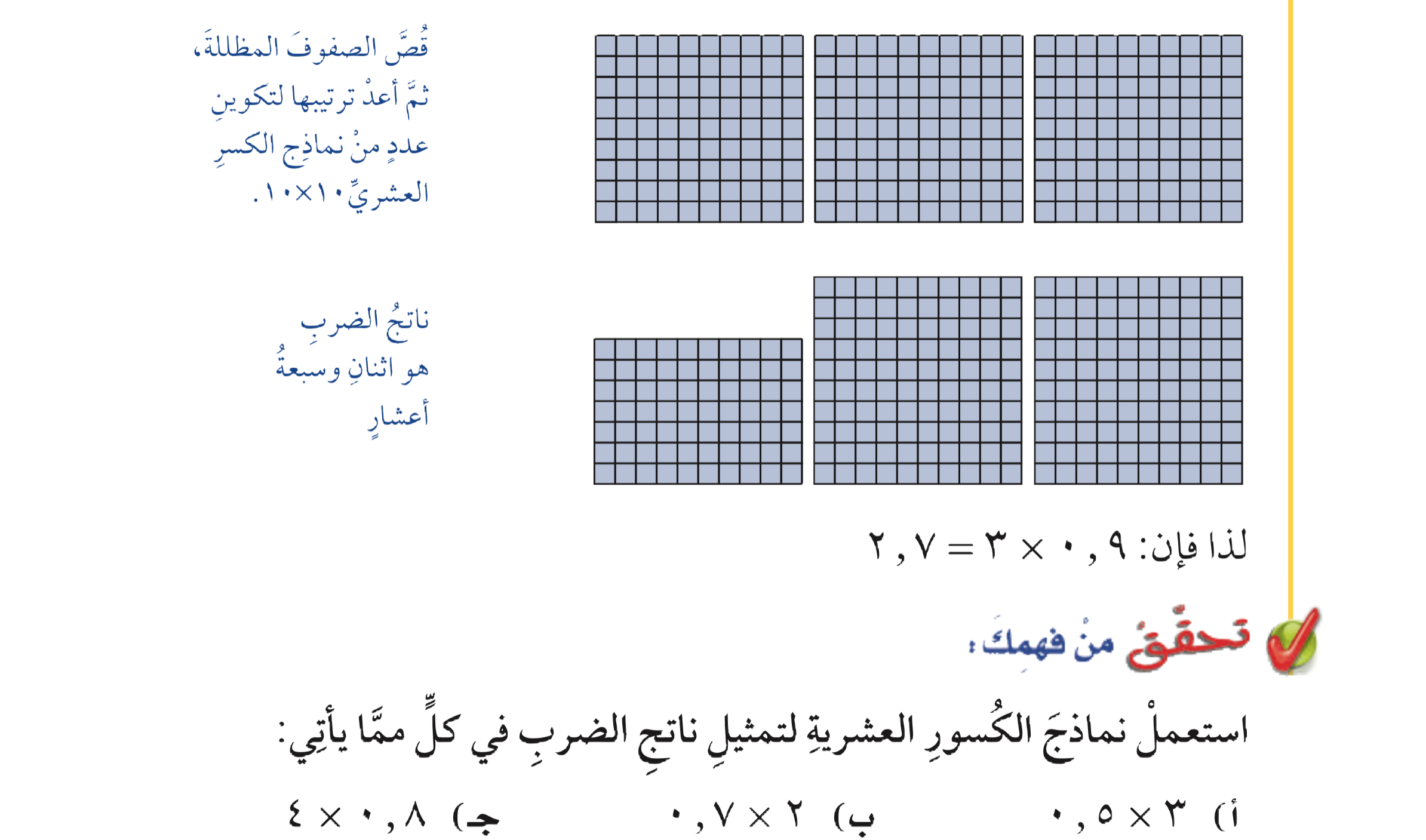 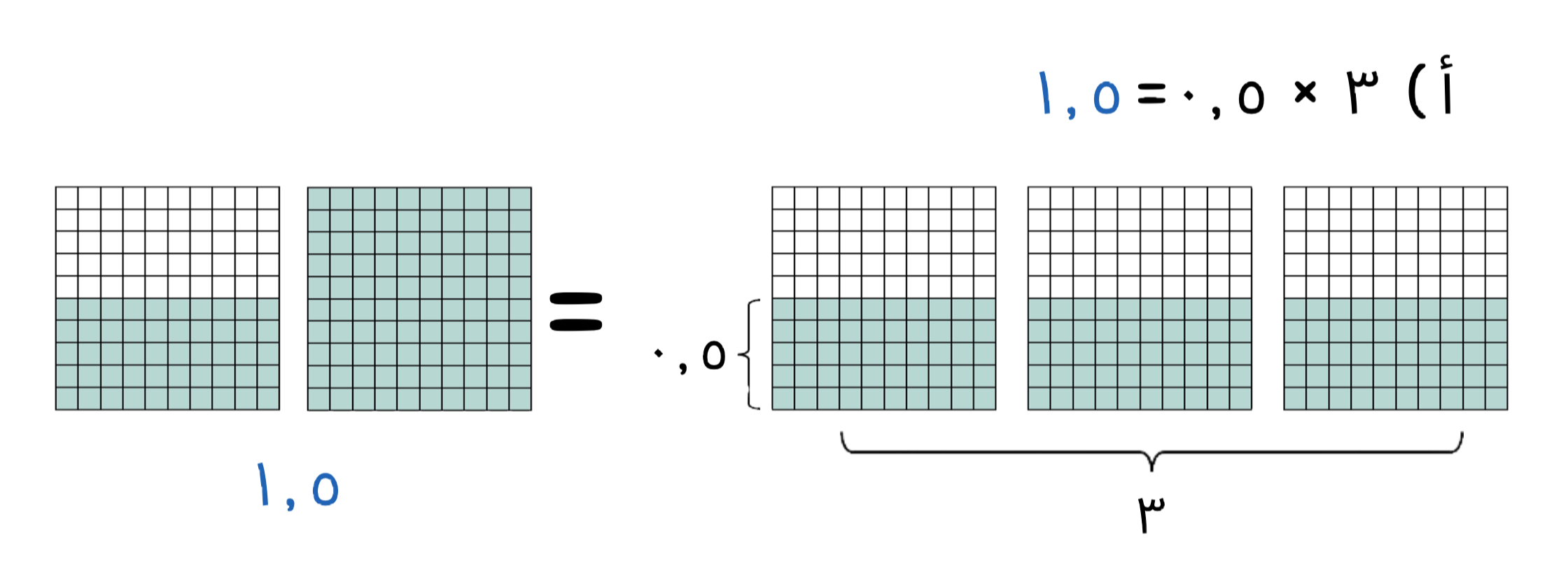 تحقق من فهمك
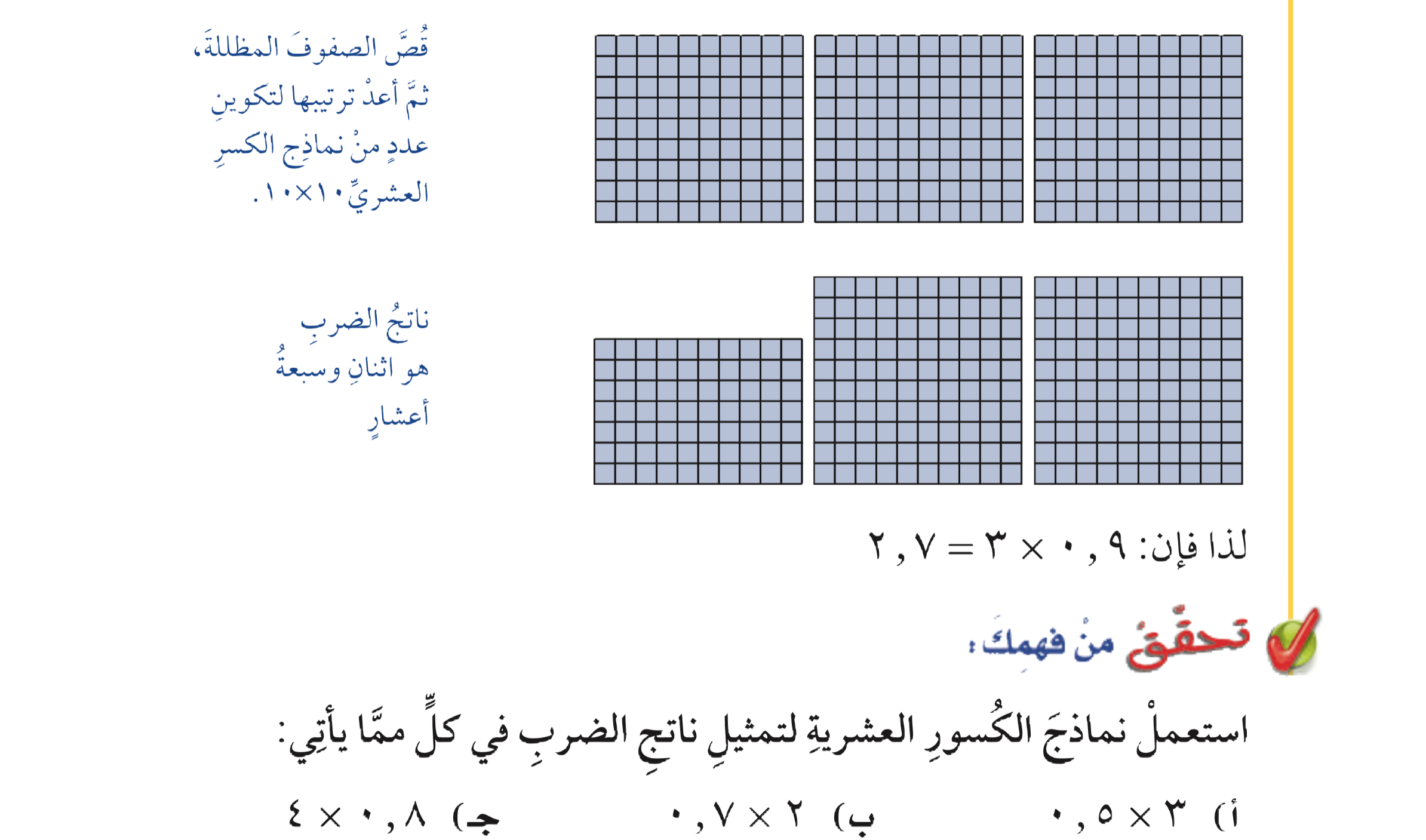 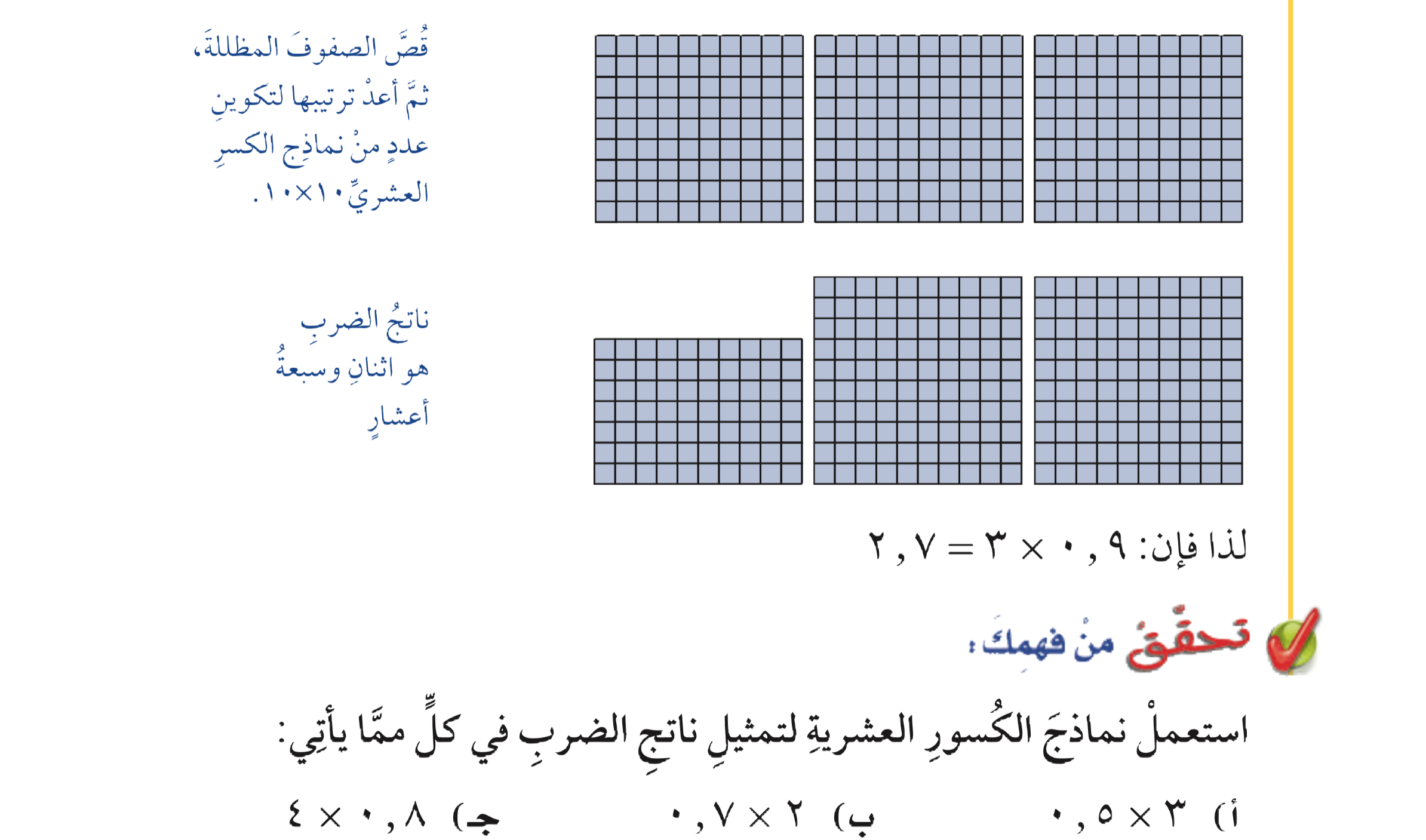 الحل
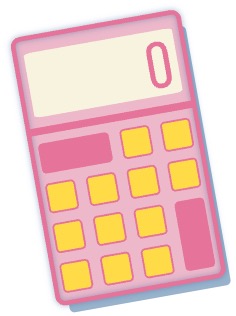 تحقق من فهمك
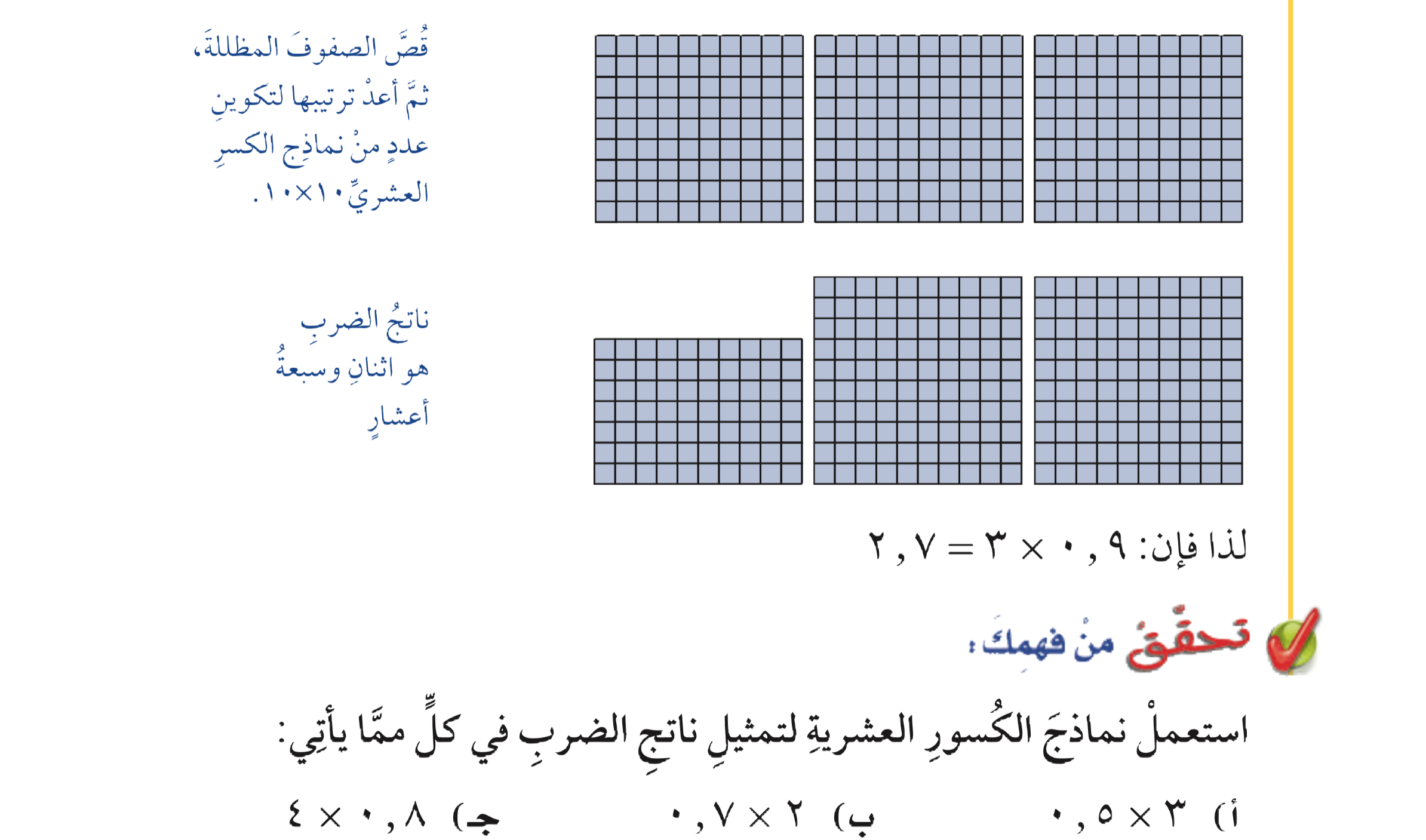 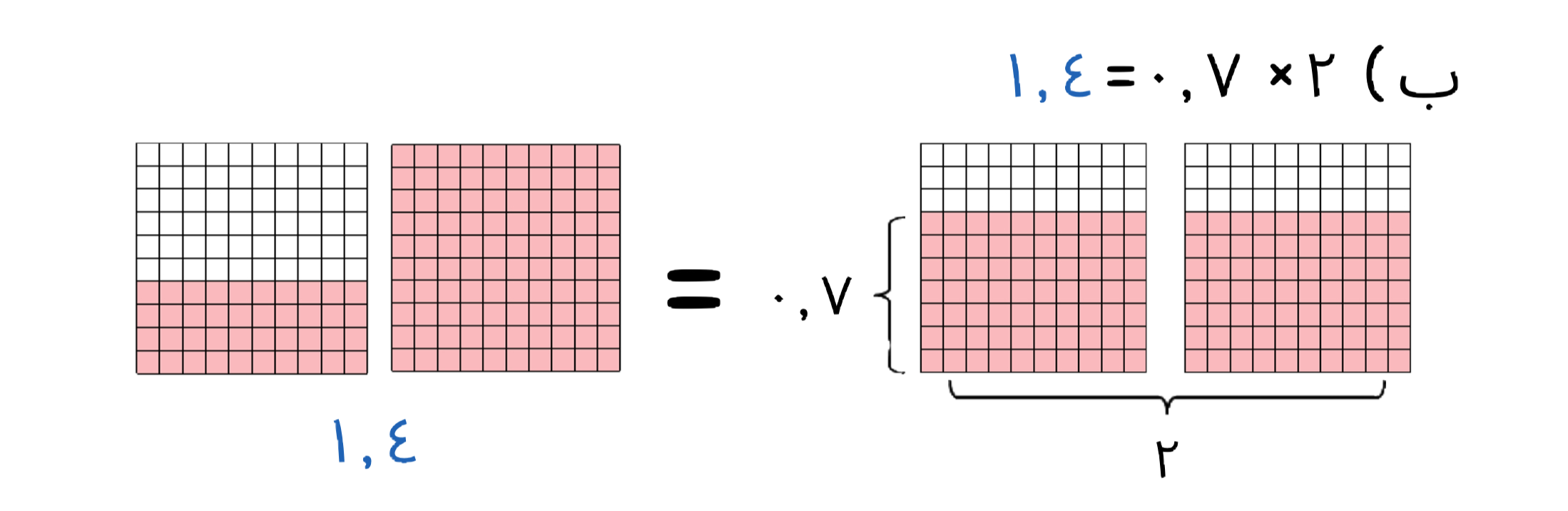 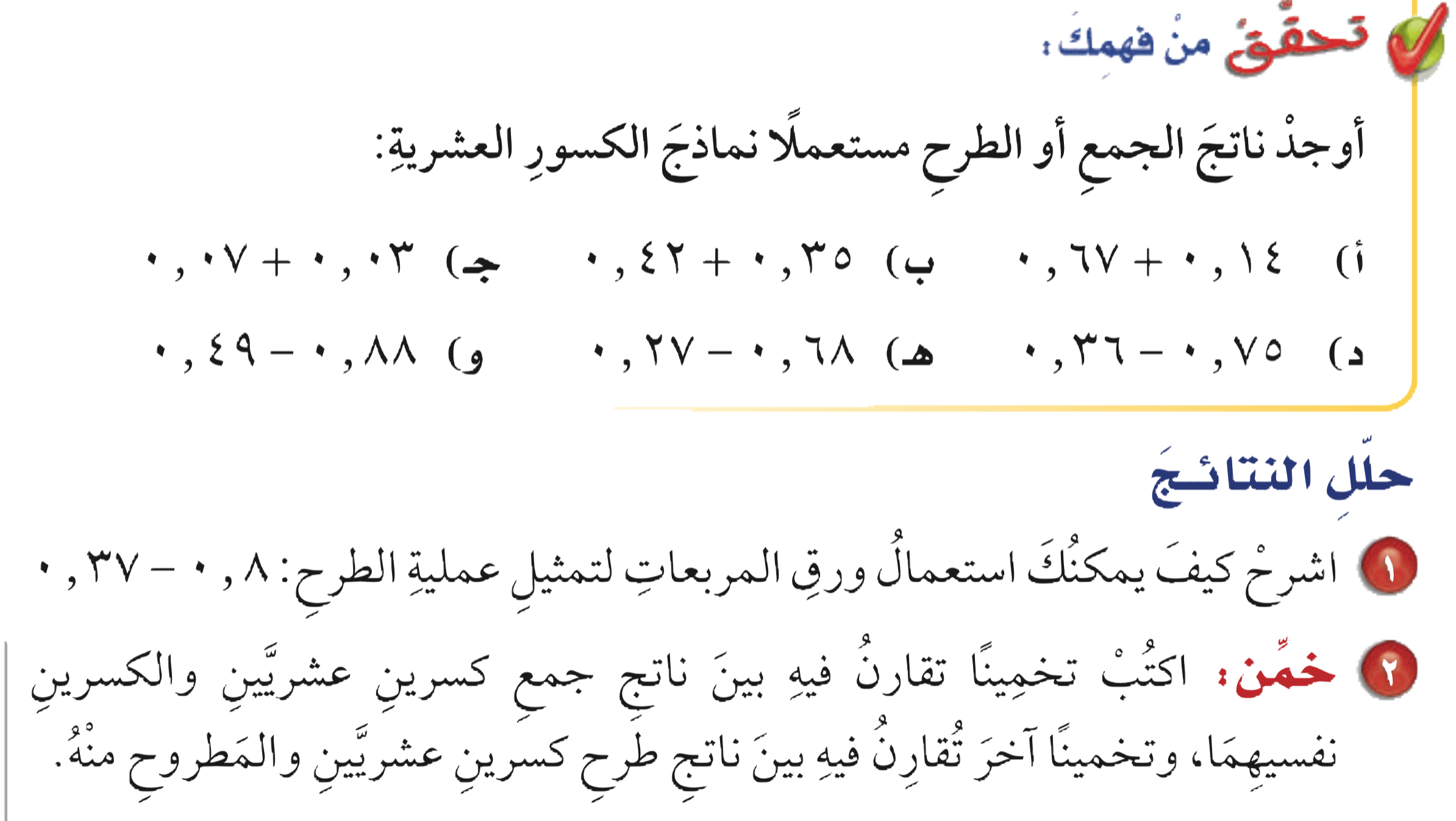 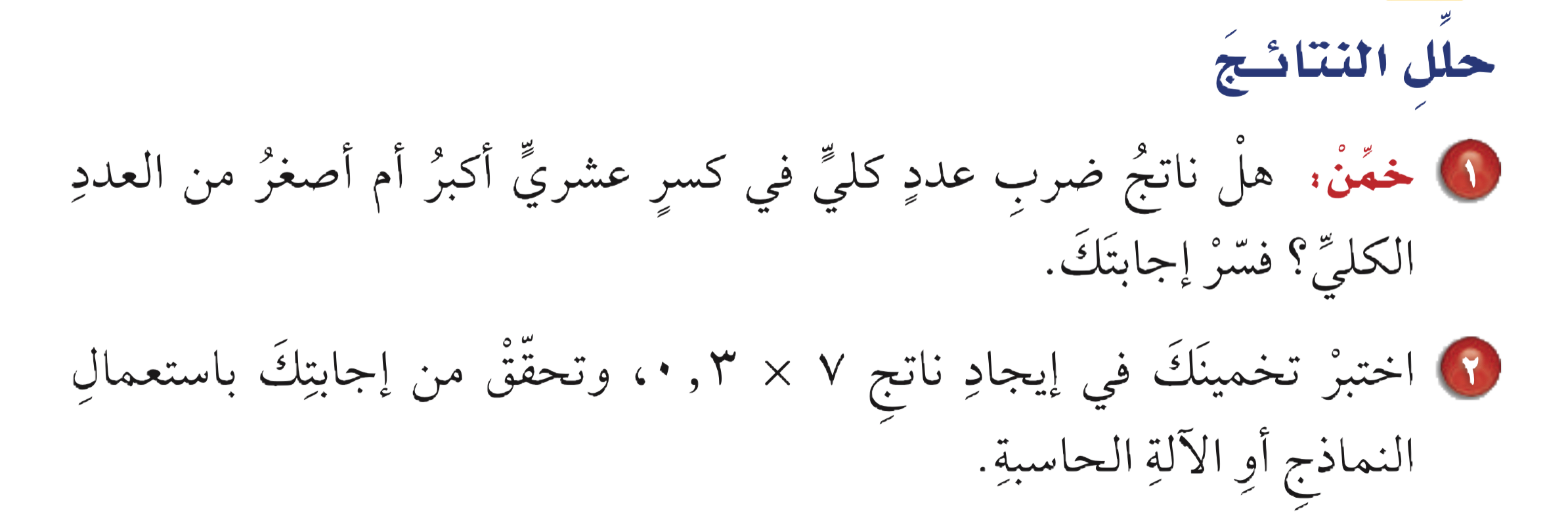 الواجب
ج
ص ١٠٨